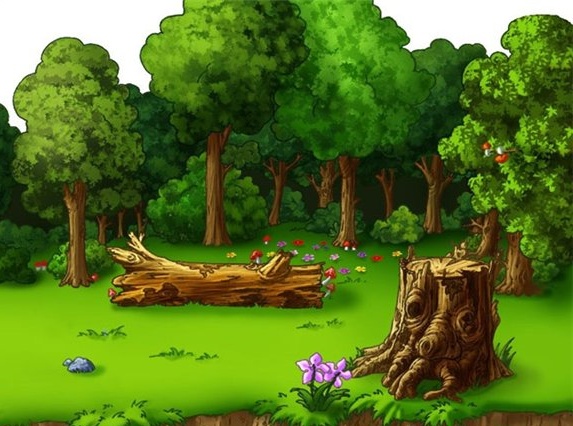 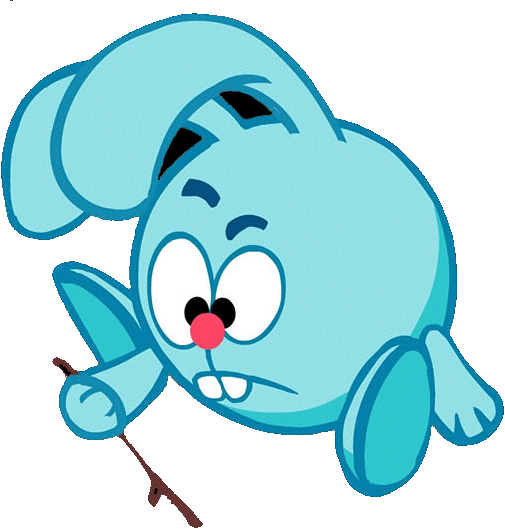 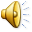 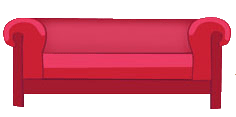 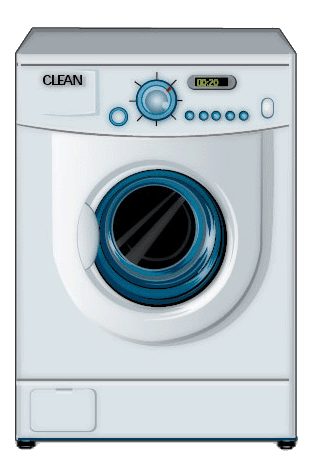 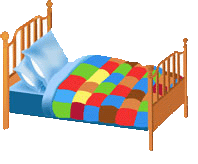 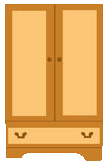 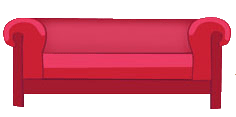 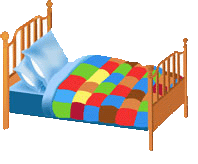 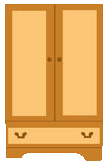 МЕБЕЛЬ
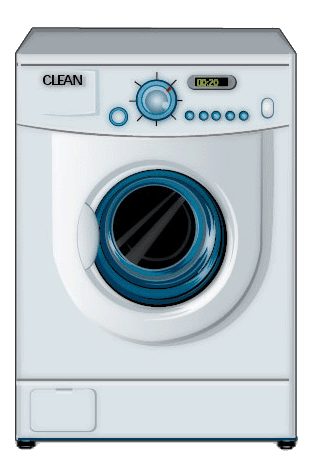 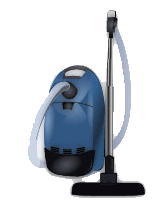 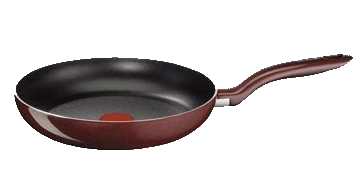 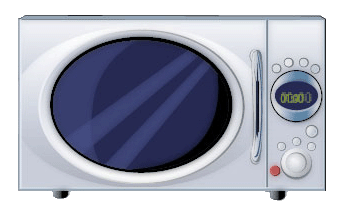 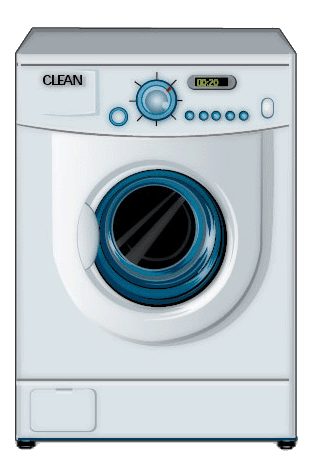 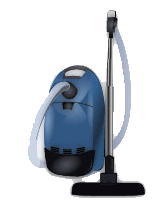 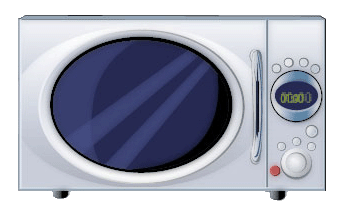 БЫТОВАЯ ТЕХНИКА
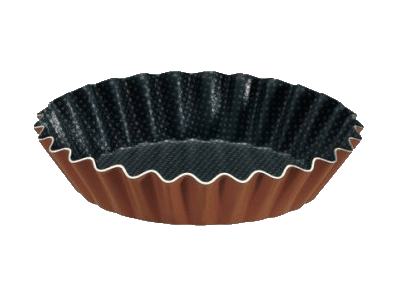 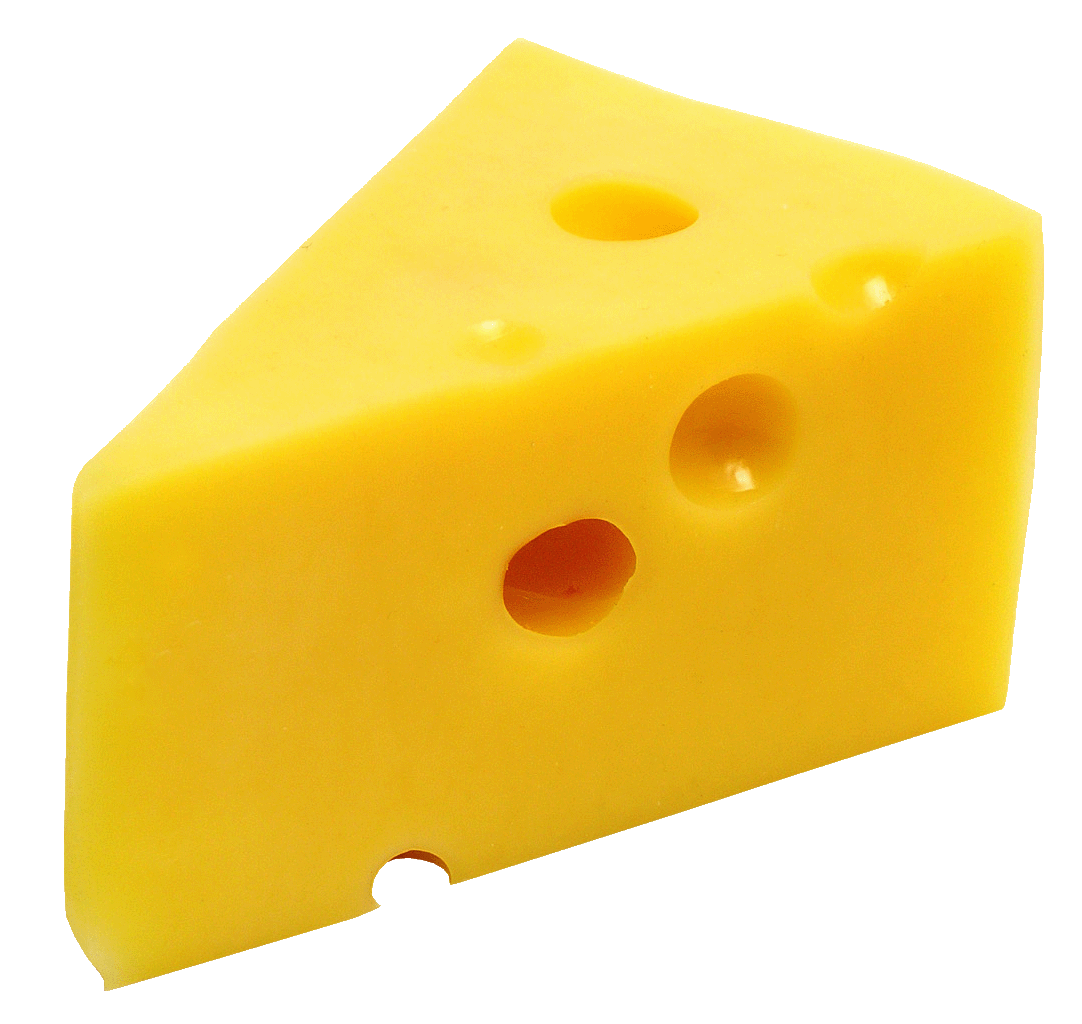 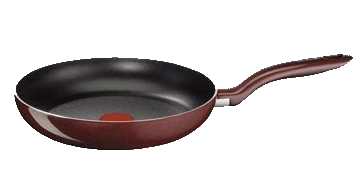 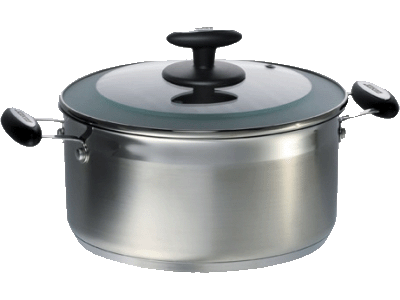 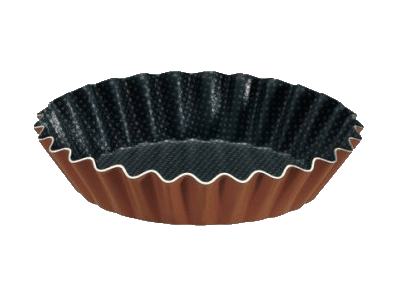 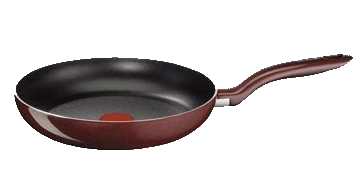 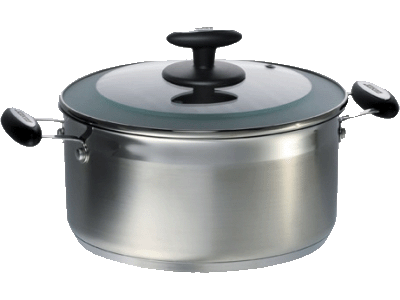 ПОСУДА
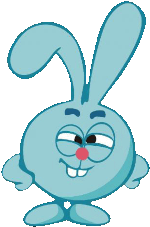 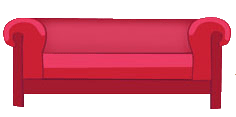 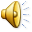